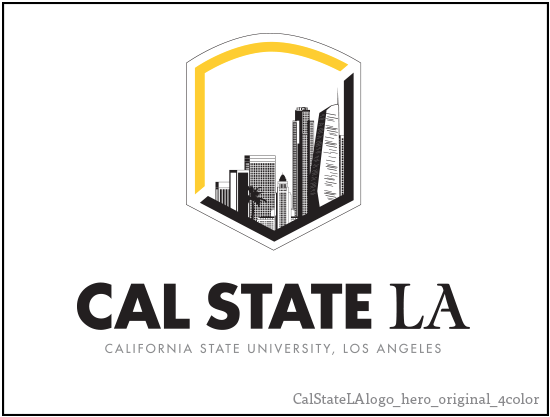 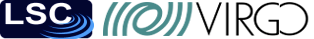 Study of Optical Scatterers within Coating Layers of LIGO Test-Mass Mirrors
Lamar Glover(1,3), Eddy Arriaga(1), Erik Barragan(1), Riccardo DeSalvo(1,3), Eric Do(1), Cameron Fajardo(1), Michael Goff(1), Jignesh Patel(1), Innocenzo Pinto(3), Travis Sadecki(2), Richard Savage(2), Ethan Villarama(1)
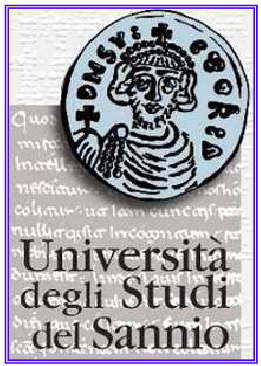 1 – Cal State LA2 – LIGO Hanford
3 – Uni. Sannio
Related doc: LIGO-G1600431
LIGO G1601751
1
Observation of Optical Scatterers illuminated by LIGO stored beam
Feasibility study of scatterer observation with microscope
LIGO G1601751
2
Brief Summary
We are analyzing, at Cal State LA, scattering points detected in beam-illuminated photos of Advanced LIGO mirrors 
A large number of scatterers were observed where few were expected, likely extending through the depths of the coating layer stack
Perhaps the problem of scatterers can now be better understood
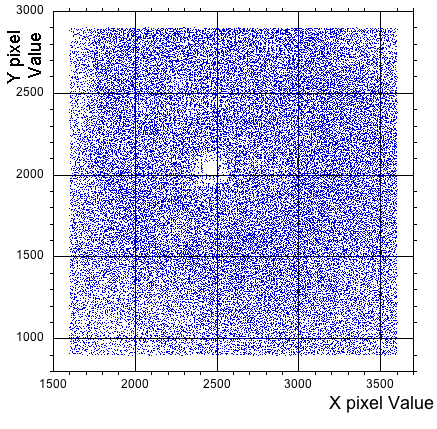 LIGO G1601751
3
Method
Individual scatterers were identified using an astronomer’s algorithm for stars in galaxies
Extract apparent amplitude and position of each scatterer
Fit the stored beam position and profile to determine the illumination power on each scatterer.
Track changes in scatterer position and luminosity distribution in order to determine motion amongst test mass, stored beam and camera
LIGO G1601751
4
Daophot Mechanism:Point Spread Templates
“daophot” creates a point spread template from selected sources within the image. 

The template is used to search scatterers

Magnitude data is derived for each identified source.
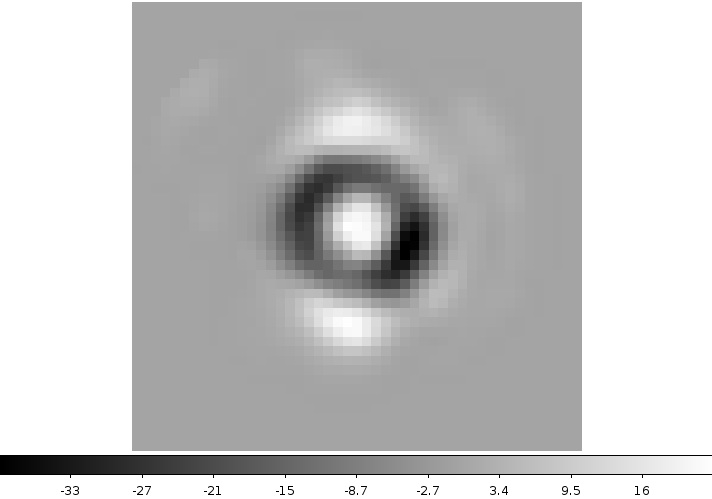 Point Spread Template for an exposure time of 1.25 x 10-4 s
LIGO G1601751
5
Daophot Mechanism: Problems
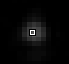 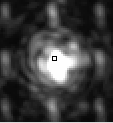 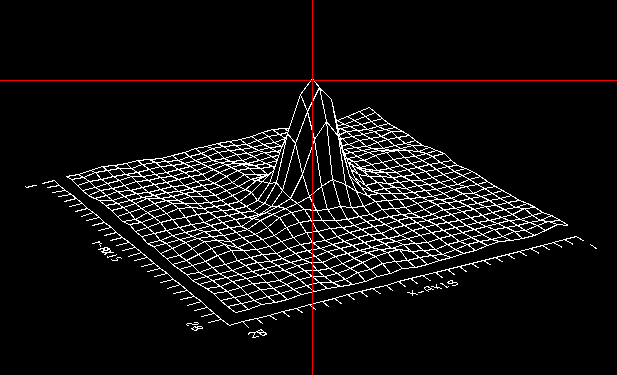 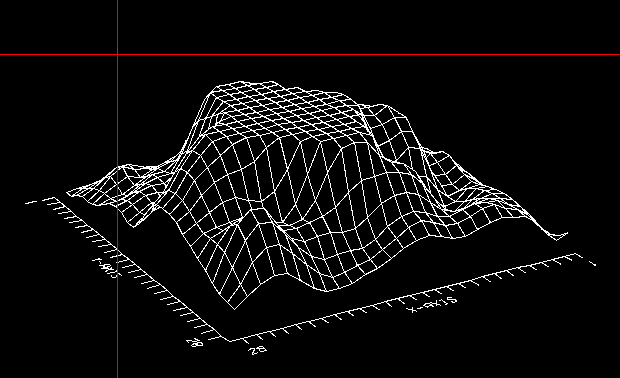 Good
Badly saturated
LIGO G1601751
6
Identifying/subtracting scatterers
Subtracted Photo
Original Photo
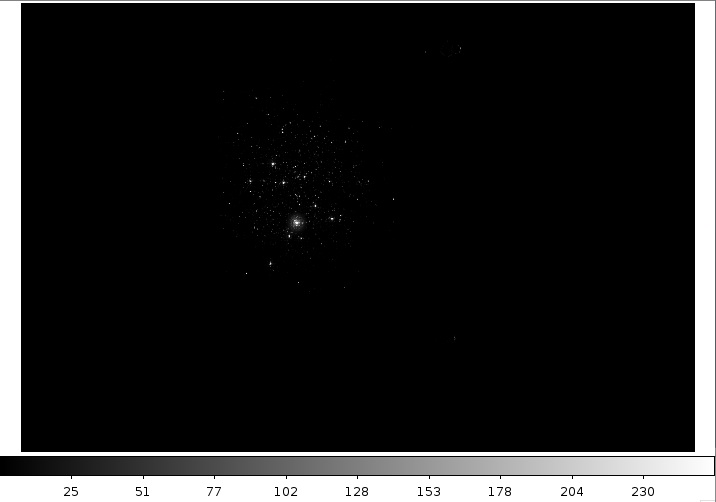 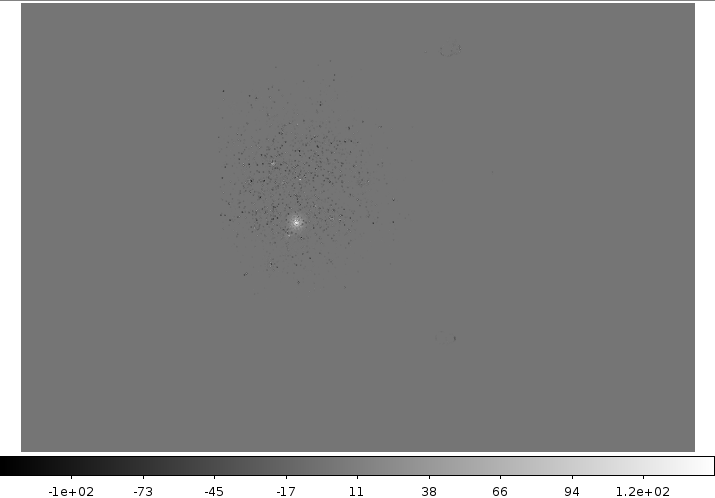 Fluffy dirt 
ignored
256
100
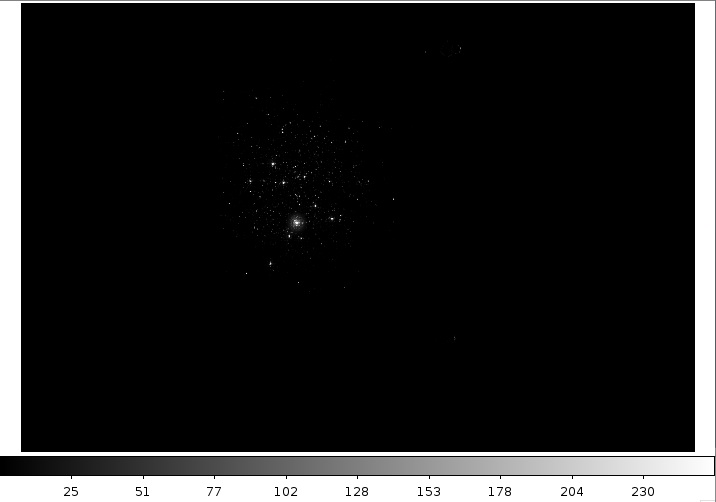 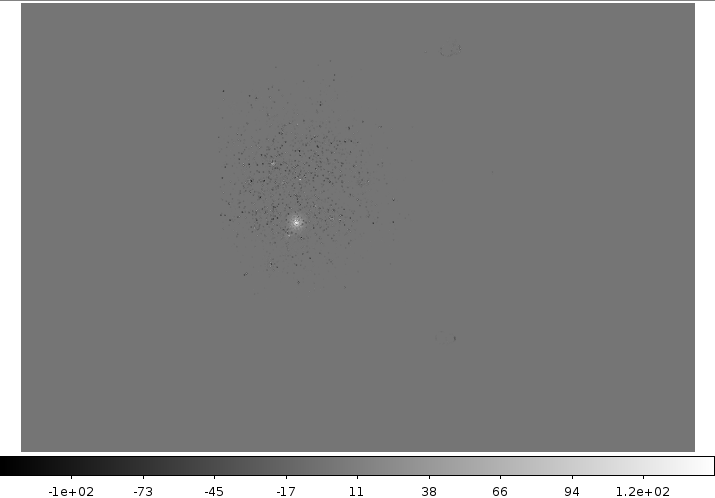 expanded pixel scale
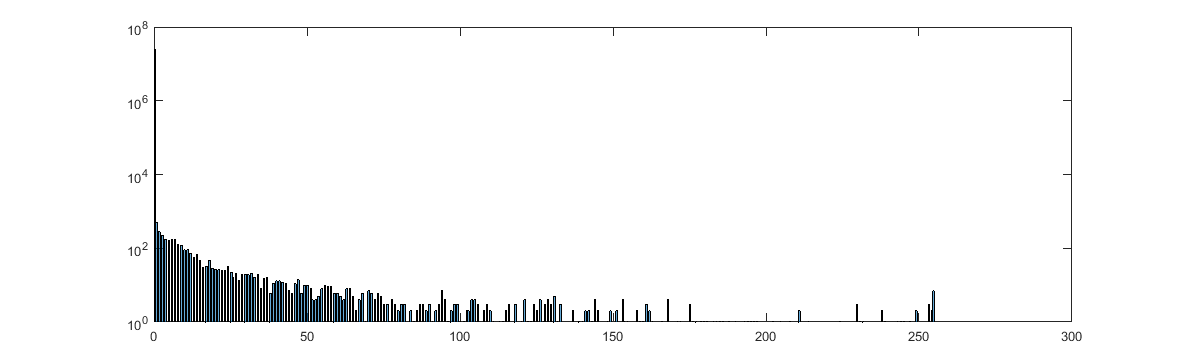 Dark pixels
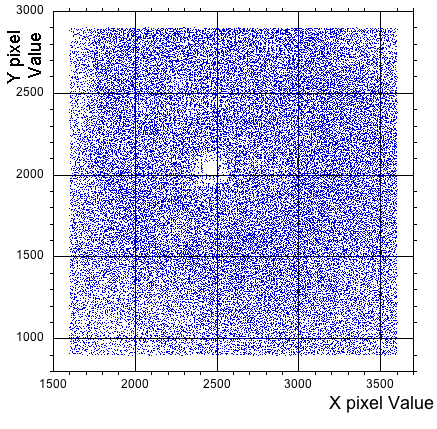 256
Black dots mark the place where bright scatterers have been excised

 “dirt” does not fit template is ignored by daophot  and is less bright
LIGO G1601751
7
Daophot subtraction effectiveness and magnitudo resolution
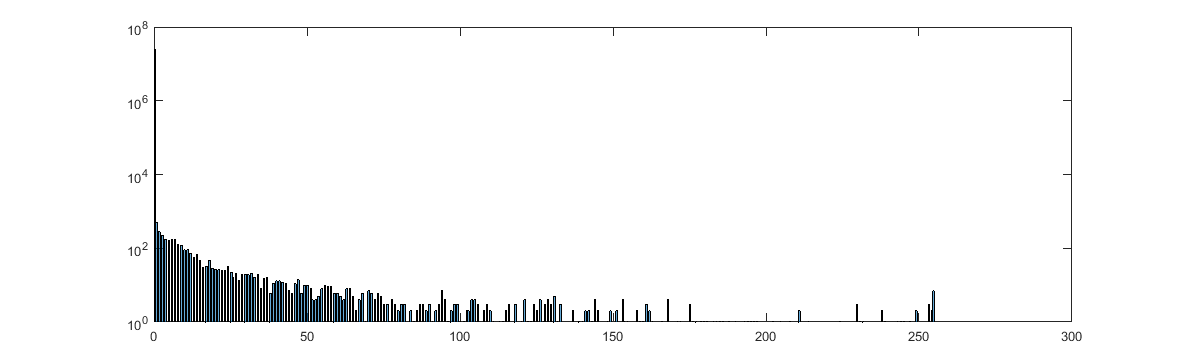 Pixel amplitude histogram of original Image
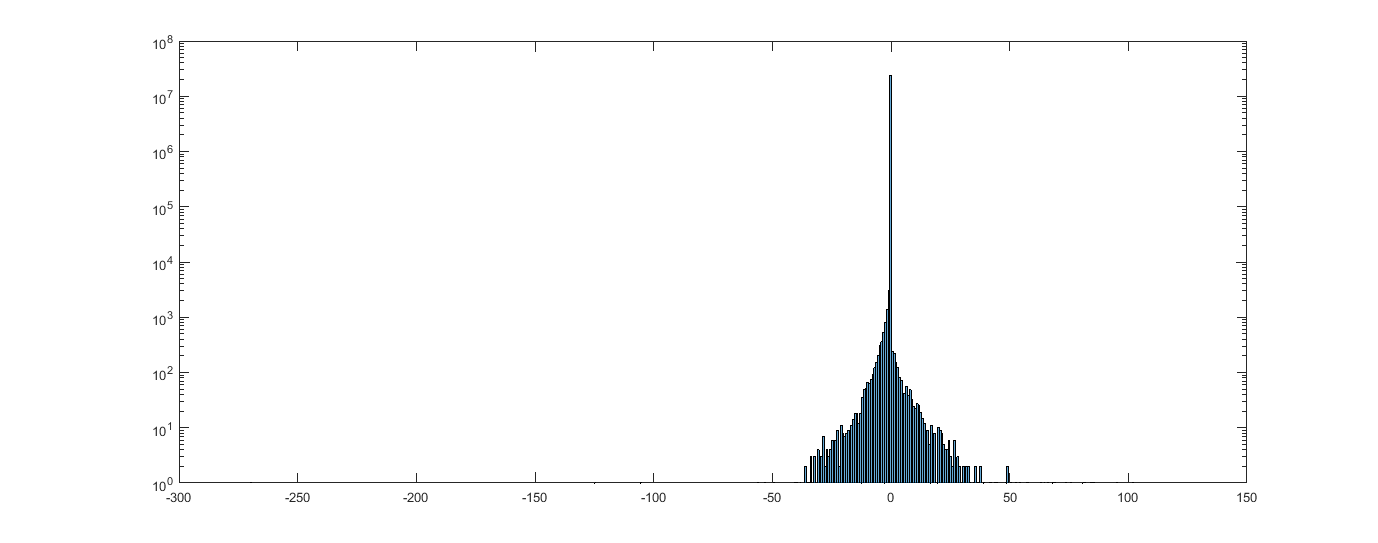 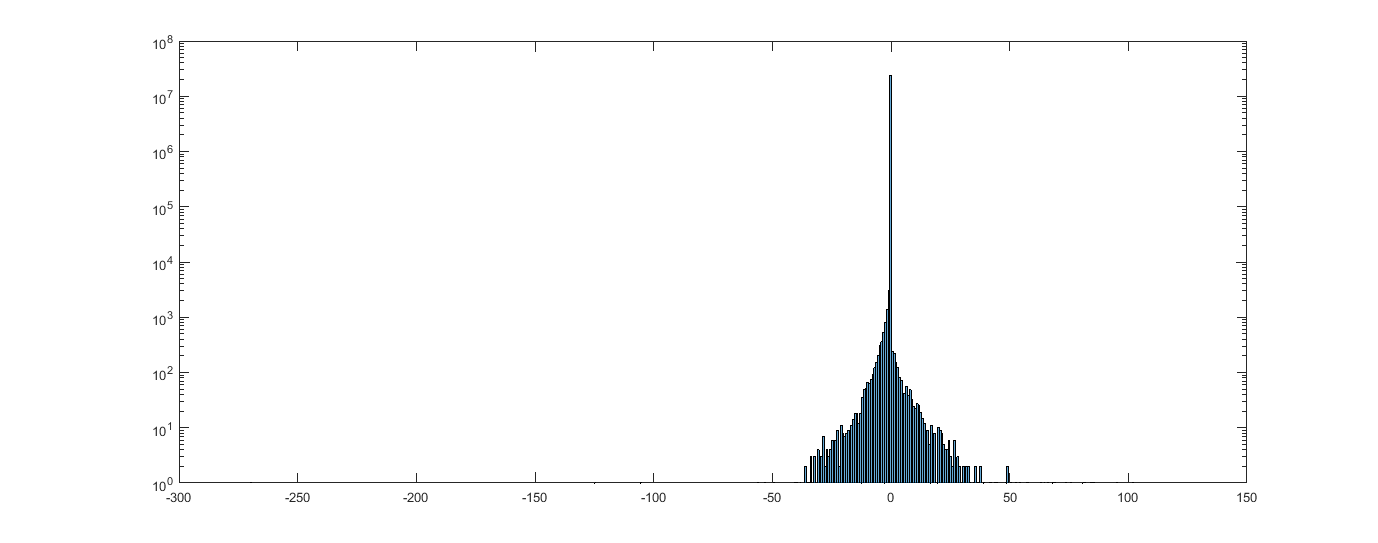 200
100
In a good image, “daophot” is very effective in extracting  all scatterers 

Width of residuals (2-3 pixels FWHM) illustrates “daophot’s” good resolution
Residual pixel amplitude histogram after scatterer extraction
LIGO G1601751
8
-50
50
[Speaker Notes: Note for you, the central pixel does not count because it is just the black background that daophot ignores, but this is log scale, ignoring the central pixel you get 2-3 pixel FWHM]
Scatterer light intensity distribution@ Exposure Time = 0.0125 sec
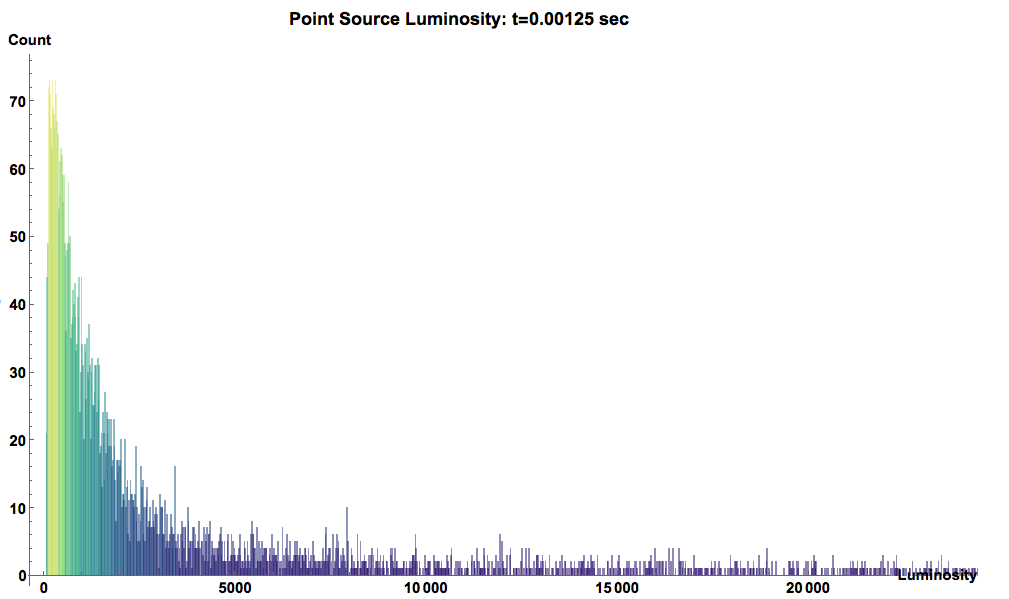 The number of reconstructed scatterers grows rapidly at low amplitude.
70
40
5000
20000
Integrated count
LIGO G1601751
9
Number of Scatterers vs. Exposure Time
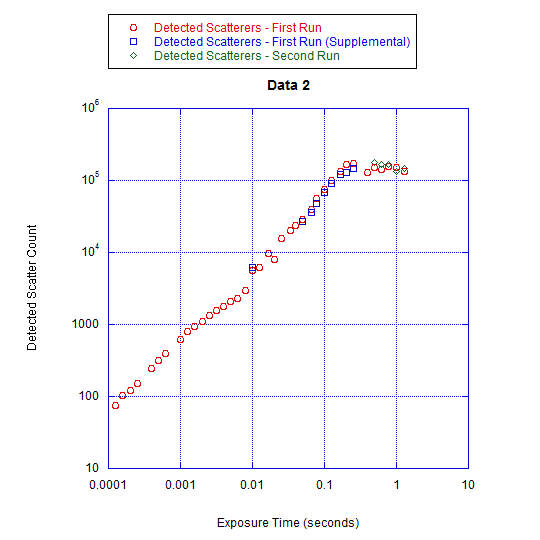 Exposure			Scatterers (1st Run)
@ 0.125 ms 		 	76	
@ 1 ms exposure		624
@ 400 ms exposure	127,774
Scatterer count plateaus due to saturation.
Number increases almost linearly with exposure
Exploring smaller scatterers 
But also deeper in the dielectric coating layers ! !
LIGO G1601751
10
Apparent size: Depth in stack effect
There are two depth attenuation components:
Attenuation of impinging light due to reflections through depth of coating layers
Back-reflection on front layers attenuates Scattered  light
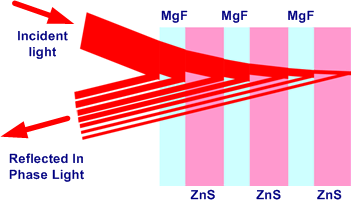 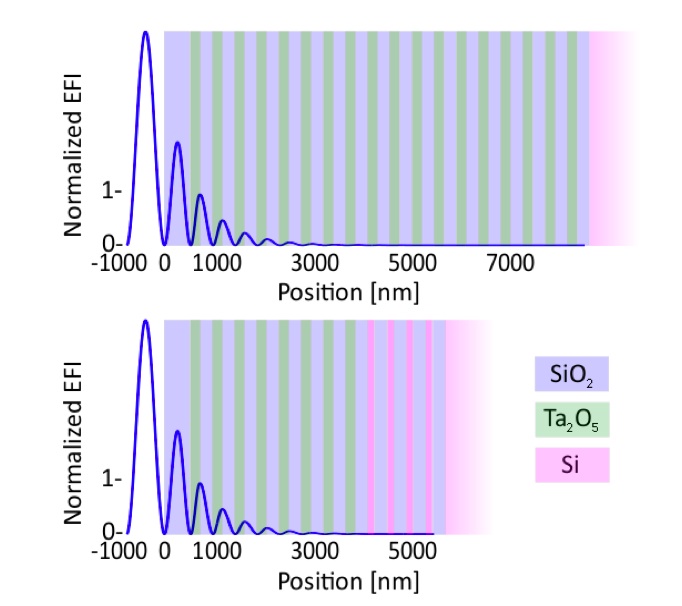 Scattered light detected by CCD
Image: Stuart Reid, Iain Martin, 2016
Back reflected scattered light
LIGO G1601751
11
Rapid drop of laser light impedes:Measurement of size of scatterers Detection of scatterers below first 2-3 layersNeed different exploration method
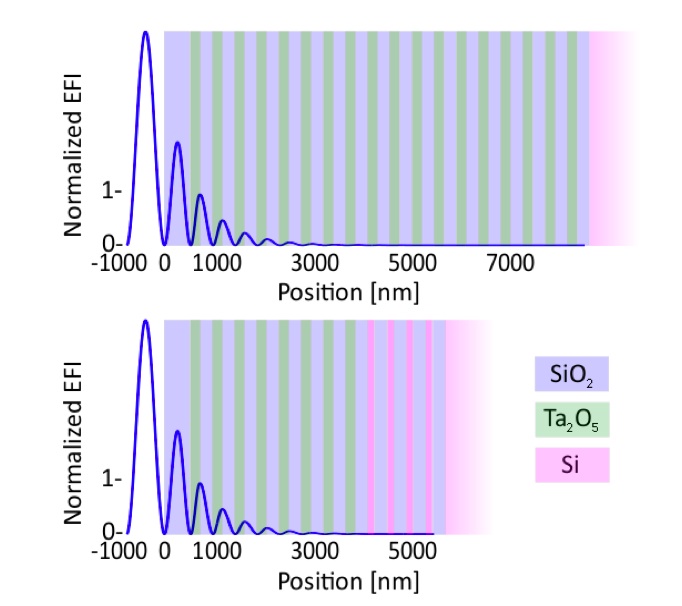 LIGO G1601751
12
Ongoing work
Two steps proposed:

Analyze more images from LIGO Hanford/Livingston to mitigate saturation.
Study spare ad-LIGO witness samples to determine scatterer’s depth distribution through layers and size distribution
LIGO G1601751
13
1st feasibility study
Idea:
Analyze more low exposure images from LIGO and add them up coherently to mitigate the saturation 
Problems:
Camera moves w.r.t. mirror, scatteters change pixel position
Beam moves w.r.t. mirror, scatterers change luminosity 
Byproduct:
Independent detection of motions of stored beam, camera and/or test mass.
LIGO G1601751
14
Initial Analysis of Scatterer Motion Tracking
The scatter of the points (standard deviation) =
 ~11µm 
 positioning error of “daophot”
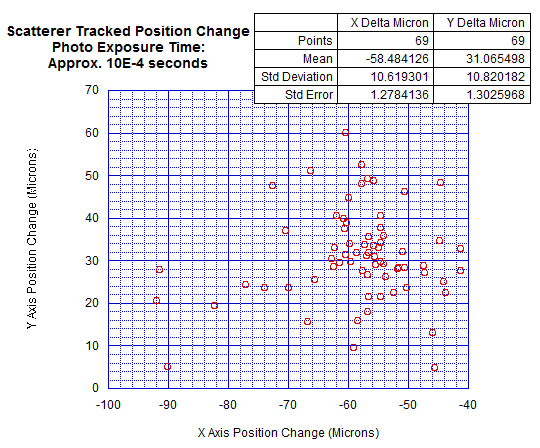 LIGO G1601751
15
Initial Analysis of Scatterer Motion Tracking
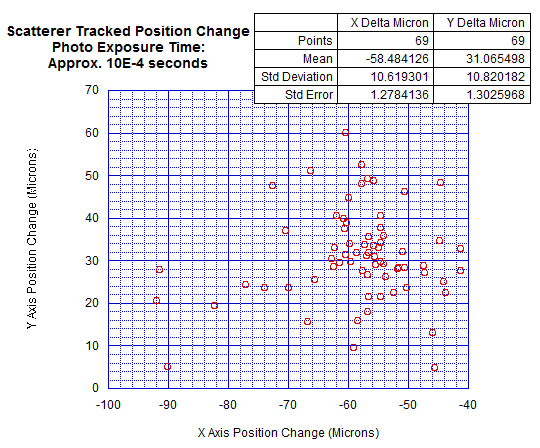 The mean offset   (-58 ±1.3µm in X 31 ±1.3µm in Y) is attributed to the relative motion of the camera and the test mass.
Calibration 1Pixel = ~80 µm
LIGO G1601751
16
Luminosity Shifts in Images
Divide an image into two halves with approximately equivalent luminosity
Compare the relative change in luminosity in a subsequent picture
Initial analysis with the only two images of similar time exposures (both approx. 1.3 millisecond)
VERY PRELIMINARY
LIGO G1601751
17
Next Steps
Analyze exposure-optimized images from  LIGO Hanford or Livingston to:
Mitigate saturation	
Extract Test Mass vs. Camera position 
Extract Stored Beam vs. Test Mass position
LIGO G1601751
18
Depth scatterer exploration
Study a spare ad-LIGO witness samples to determine 
the scatterer’s depth distribution through the layers 
the size distribution
LIGO G1601751
19
X, Y Axis micropositioning
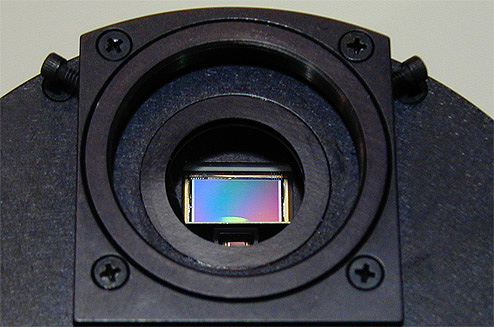 CCD Camera
3
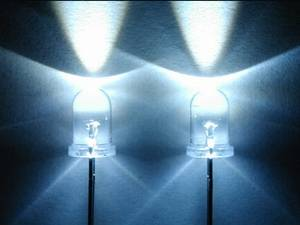 Z Axis piezo focusing
White light LED
1
50% Reflector
@ 45°
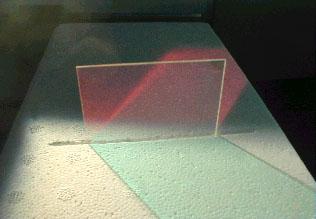 2
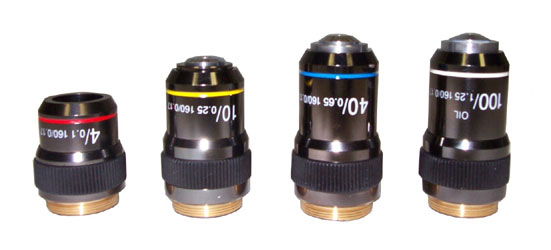 Microscope 
lens
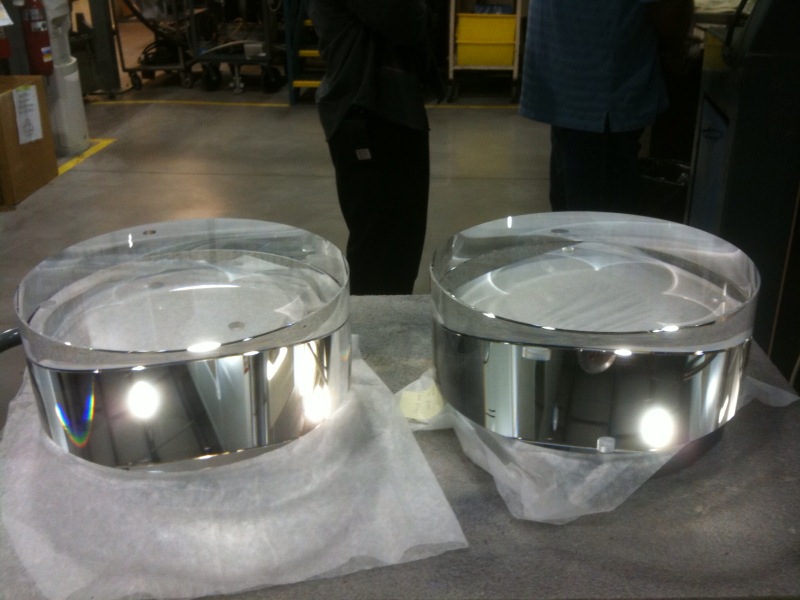 AdLIGOMulti-LayeredMirror
LIGO G16 xxxxxx
20
Grid scan of Mirror
X1
X2
…
Xn
Raster scan X-Y  of microscope frames on mirror surface to identify rough scatterer position
Y1
Y2
Defocused 
Scatterers
…
Yn
LIGO G1601751
21
Method for Depth determination by Z-focussing
No scatterer present:  
No reflected light

Scatterer present out of f-plane
Low illumination density 
Defocused scatterer image


Z-zoom with piezo-movement to bring focal plane on scatterer:
Brighter illumination
Focused airy disk image
Focused
Scatterer
Defocused
Scatterer
Defocused
Scatterer
MaximumBrilliance
+Z
-Z
LIGO G1601751
22
Potential depth resolution
Depth of field  			0.6 µm / n
Sub-wavelength 	   
Z-position determination 	     from Z-feedback fit
Focused
Scatterer
Defocused
Scatterer
Defocused
Scatterer
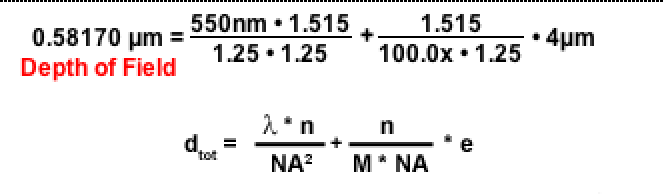 MaximumLuminosity
+Z
-Z
Nikon lens calculator
http://www.microscopyu.com/tutorials/java/depthoffield/
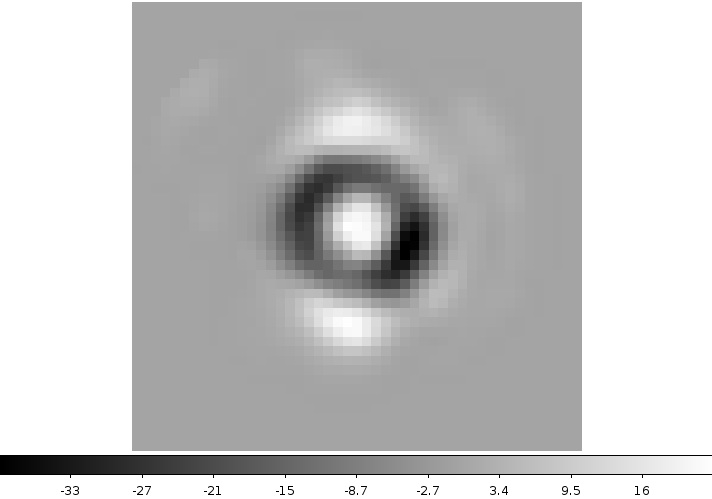 LIGO G1601751
23
[Speaker Notes: For your information, n is the refraction index of the material, in Ta2O5 or TiO2 it is between 2.5 and 3]
Feasibility Study of Z sensitivity
Use a slightly tilted grating
At 100x magnification, monitor the line sharpness as a function of x position
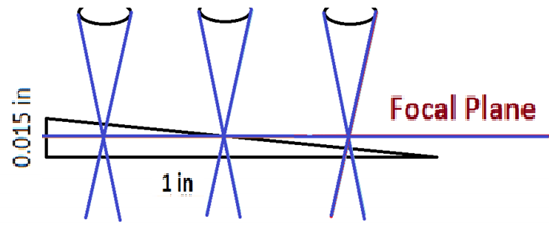 LIGO G1601751
24
Z Axis Calibration – line widths
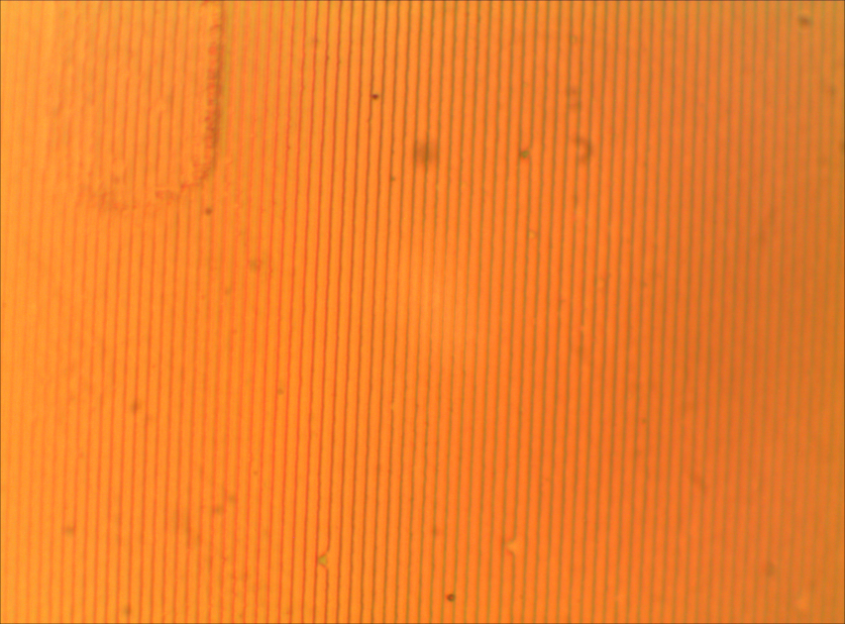 Areas with sharp lines  are on the focal plane
Blurry areas are either above or below the focal plane
The sharpness is measured by the apparent width of the grating lines in the luminosity graph
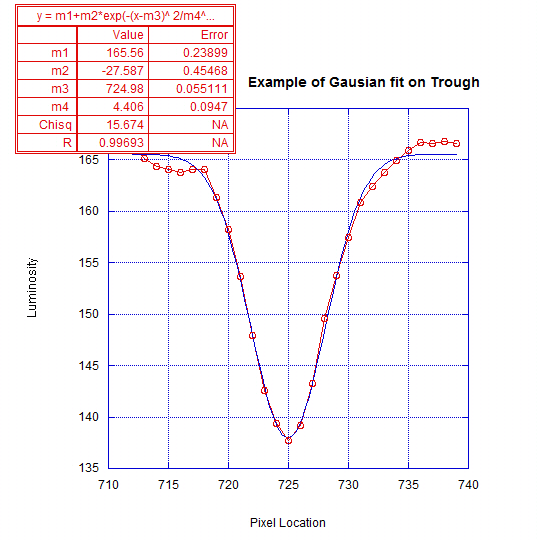 LIGO G1601751
25
Feasibility Study: Z AxisCalibration
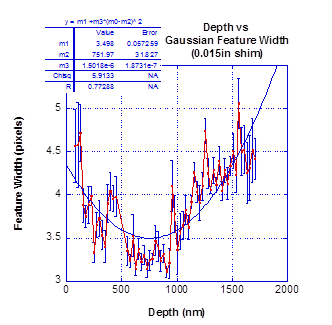 The plotted widths have a minimum at the focal plane
The parabolic fit parameter error gives the depth resolution of the focal plane.
A depth resolution of about 30 nm is observed.
LIGO G1601751
26
Potentiality
Depth of scatterers in the coating layers can be measured if sufficient contrast is available.
Scatterer “size” can be corrected for the  depth attenuation effect
The large angle and wide light spectrum of the light used by the microscope may allow exploration of scatterer distribution deeper than the first 2-3 layers
LIGO G1601751
27
Next steps
Continue the feasibility study on a aLIGO witness sample mirror using a piezo actuator scanner in the microscope
LIGO G1601751
28
Conclusions 1
A very large population of scatterers was found on aLIGO mirrors under high-power illumination.
They contribute to large angle optical scattering, 
if the observed points are the locus of mechanical dissipation, they may explain the anomalous mechanical dissipation observed in sputtered coatings.
The discovery is a good diagnostic tool, perhaps indicating possible ways to improve the Sensitivity limitation of Gravitational Wave detectors
LIGO G1601751
29
Conclusions 2
Methods are being developed to monitor 
mirror to camera and 
beam to mirror micro-movements

Both can be valuable diagnostic tools at the observatory
LIGO G1601751
30